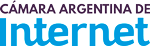 Propuestatécnico-económica sistema ups nap1
Sistema MODULAR
Sistema MONOLITICO
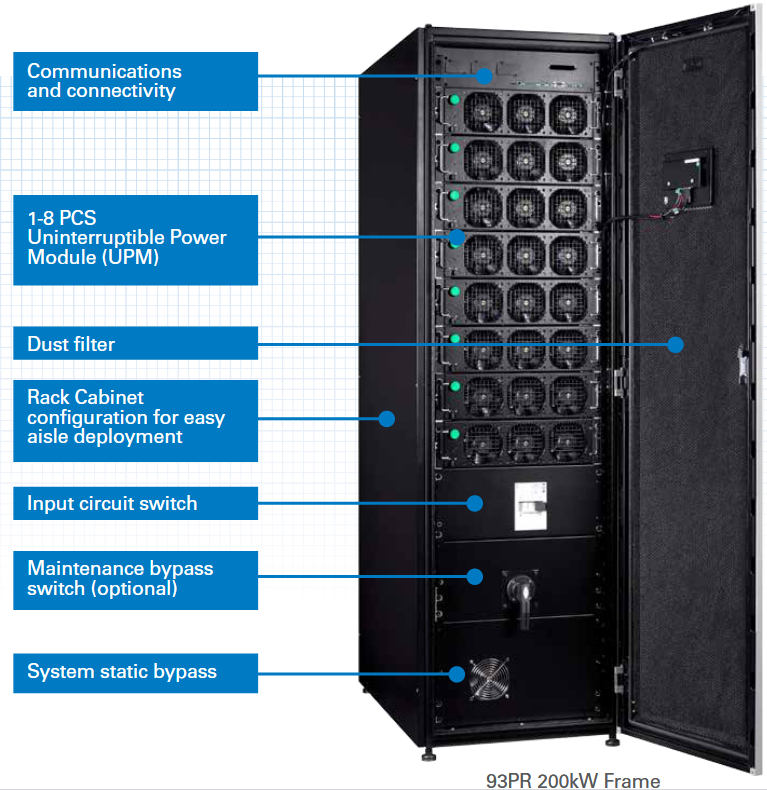 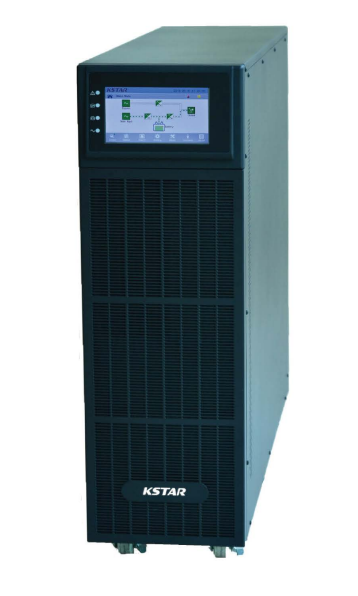 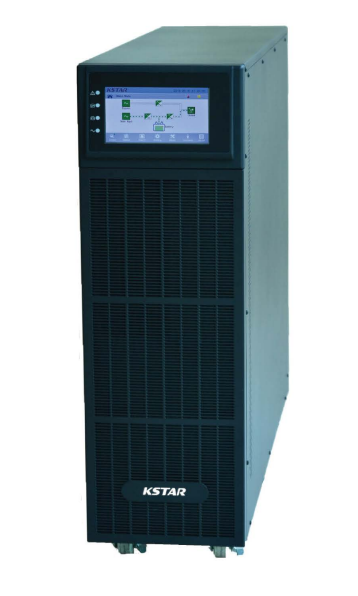 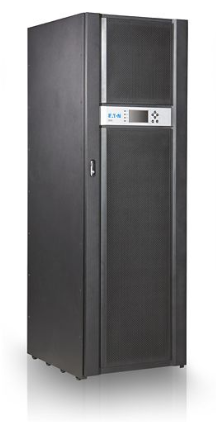 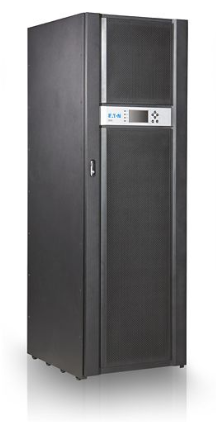 250 x 868 x 828
603 x 1013 x 2050
600 x 800 x 1876
esquemas propuestos
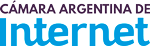 TABLA COMPARATIVA
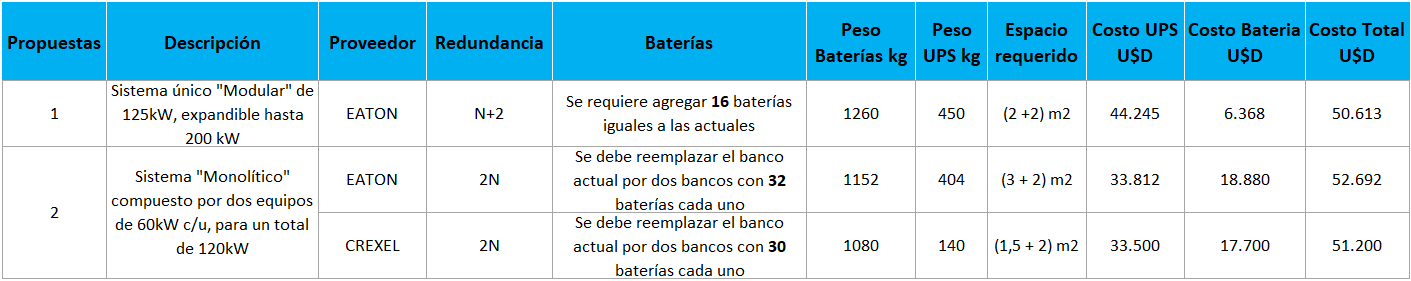 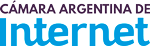